THE AFRICA I SEE…
WHO AM I?
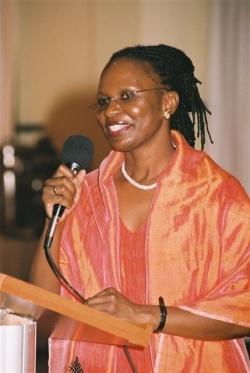 SUMMARY OF MY PESENTATION
20 min:
Share experience and expertise around Africa’s critical capacity needs especially around implementation of Agenda 2063 and Sustainable Development Goals (SDGs). 
Draw home the role of capacity building/coordinating institutions such as ACBF and how African Governments and various partners can support such institutions. 
Share my insights around how the capacity landscape is evolving over time building on my experience in the development arena at the continental, regional and country levels. 
Also feel free to share my experiences generally in the capacity building arena and around Africa’s economic and social transformation generally.
10 min:TBC
INDEPNDENCE?
DEVELOPMENT FRAMEWORKS
African Frameworks
Lagos Plan of Action (1980)
Abuja Treaty (1991)
New Partnership for Africa’s Development (NEPAD)  (2001)
Constitutive Act of the African Union (plus various programmes and commitments and 9 Organs) (2002)
Agenda 2063
 
UN Frameworks
Millennium Development Goals (MDGs) (2000)
World Summit on Sustainable Development  (WSSD) and its Johannesburg Plan of Implementation (2002)
Rio+20 (2012)
Sustainable Development Goals (SDGs) 2015
“SO CALLED AFRICAN NARRATIVE”
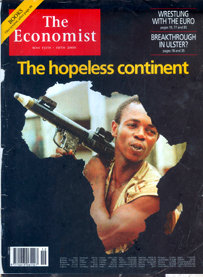 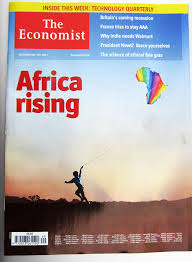 BLAST FROM THE PAST/ PRESENT?CDSF 2007 (Can’t believe I still have this)
WHAT’S NEW AT Individual Level
WHAT’S NEW At institutional level
WHAT’S NEW at Systemic Level
This Africa we want-others have wanted it before us
BUT WHY?